2024 Synodical Council Report
Synodical Structure
2
Synodical Council Responsibilities
The Synodical Council is responsible for managing the activities of the synod, including coordinating ministries and determining a budget
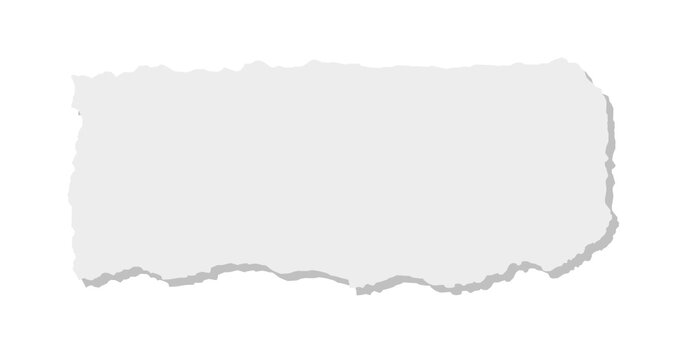 “Except for those responsibilities specifically conferred on the Conference of Presidents, the Synodical Council shall be responsible for the possession, care, control, and management of the property and activities of the synod in pursuit of its mission, including but not limited to planning, programs, operations, and legal and fiscal matters.”(1)
Excerpt from Article VII, Section 2 of the WELS Constitution and Bylaws.
3
[Speaker Notes: The Synodical Council is responsible for the possession, care, control, and management of the property and activities of the synod in pursuit of its mission, including but not limited to, planning, programs, operations, and legal and fiscal matters.

The Synodical Council has three primary committees:
Administration Committee – The Administration Committee is responsible for developing and implementing general policies and procedures. They also provide oversight of the synod’s subsidiaries, human resources department, technology department, communications department, and the Ministry of Christian Giving.

Ministry Committee – The Ministry Committee oversees and coordinates the plans and activities of all areas of ministry (Home Missions, World Missions, Ministerial Education, and Congregational Services) and works to monitor and evaluate how the various areas of ministry are carrying out their tasks in keeping with the synod’s long-range ministry plan.

Finance Committee – The Finance Committee ensures that the financial affairs of the synod are managed in a fiscally sound way. It is responsible for establishing the ministry financial plan (budget), recommending the overall level of spending for budgetary planning, and presenting it to the synod convention for approval. Working closely with the synod’s chief financial officer, the Finance Committee oversees the risk management, legal, property matters, banking, and general financial situation of the synod.

There is an Executive Committee of the Synodical Council made up of the chairmen of each of the primary committees that has the authority to act on behalf of the Synodical Council between meetings. You may read the Synodical Council’s full report beginning on page 37 of Report to the Twelve Districts.]
Legal Entity Overview
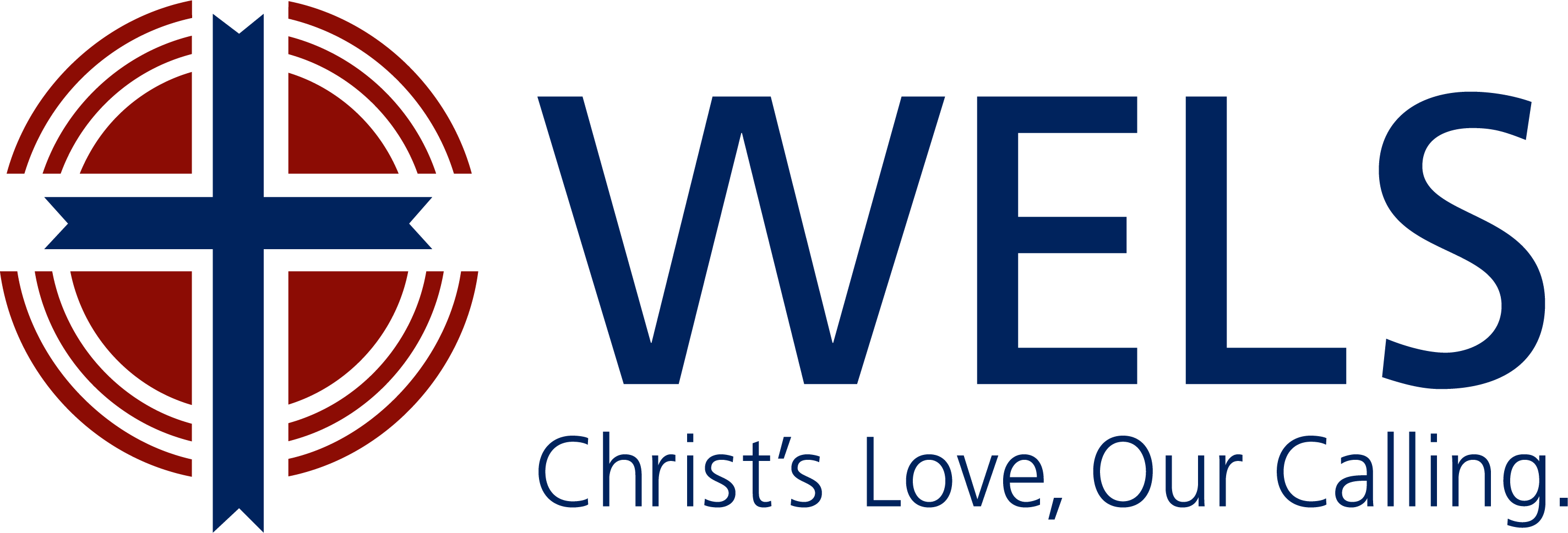 Consolidated Financial Statement Audit
Wholly-Owned Subsidiaries
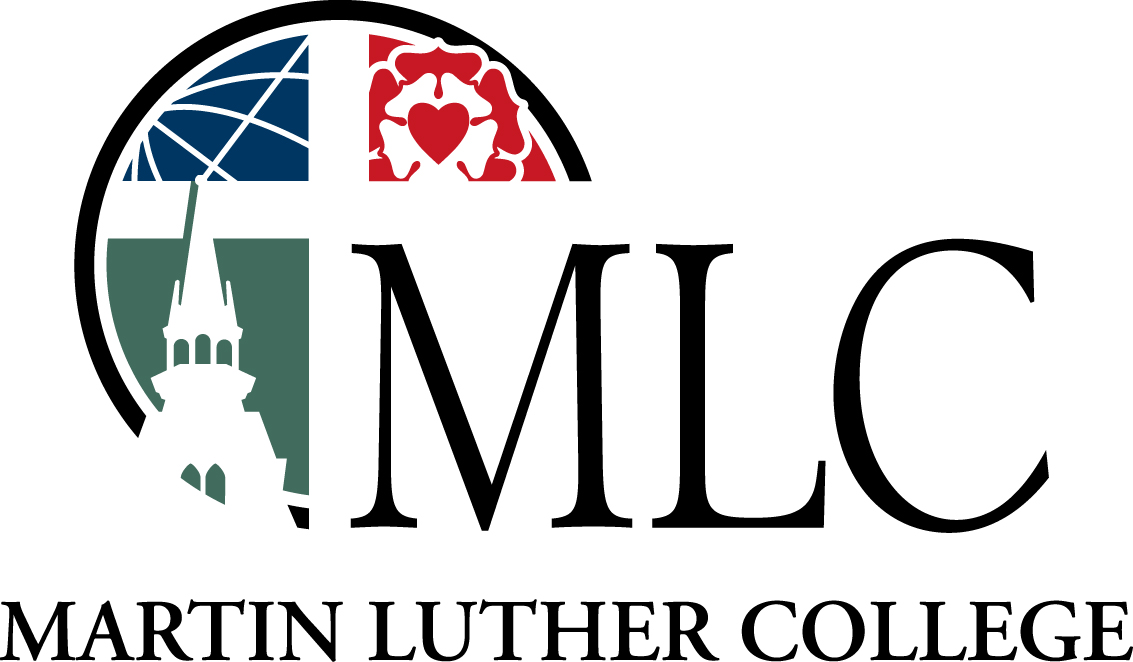 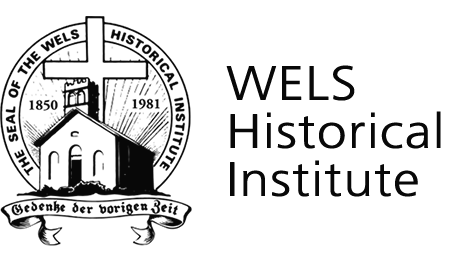 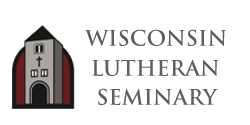 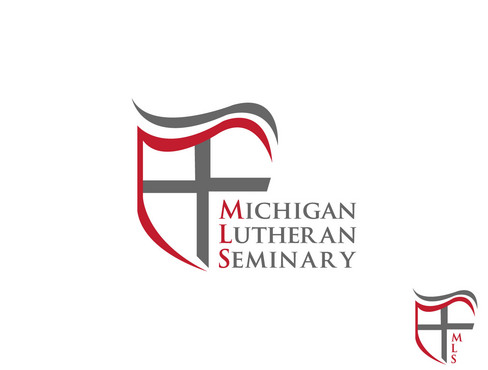 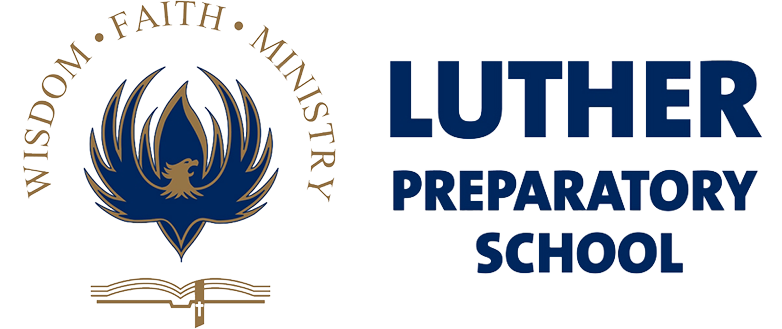 Stand-Alone 
Financial Statement Audit
Stand-Alone 
Financial Statement Audit
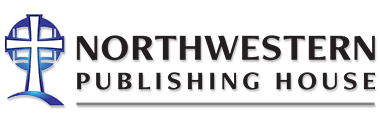 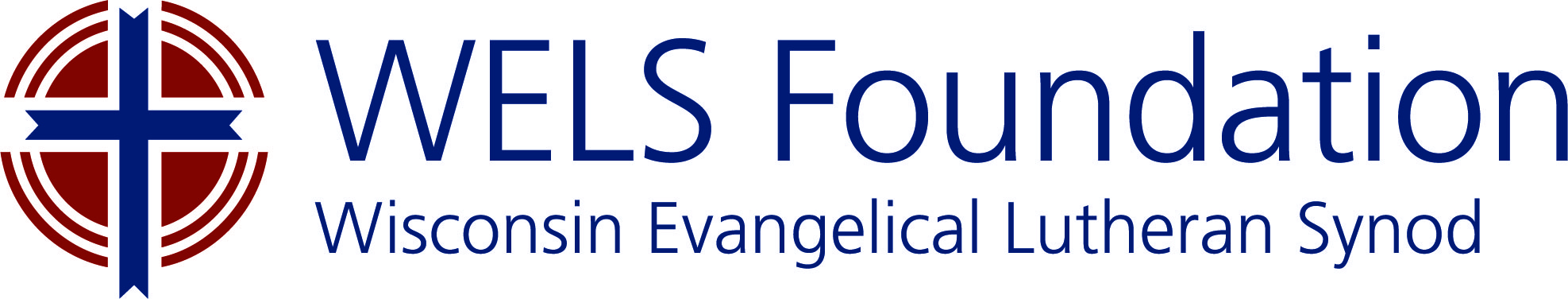 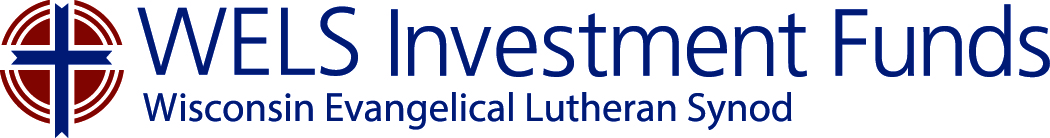 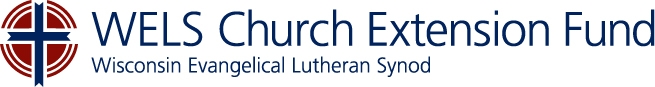 Stand-Alone 
Financial Statement Audit
Stand-Alone 
Financial Statement Audit
Stand-Alone 
Financial Statement Audit
4
[Speaker Notes: It is good to start with a general overview of the legal entity structure of the synod so that you can understand how each of the synod’s various ministries fit into the overall picture.
WELS manages and reports the financial position of the synod based on a fiscal year ended June 30th.  
WELS is the primary legal entity of the synod, which incorporates all areas of ministry including Home Missions, World Missions, Ministerial Education, Congregation & District Ministry, and Ministry Support.  In addition to these ministries, the synod also has 9 wholly-owned subsidiaries, including:
The four ministerial education schools focused on training called workers for the public ministry, including Michigan Lutheran Seminary, Luther Preparatory School, Martin Luther College, and Wisconsin Lutheran Seminary;
WELS Historical Institute, which was founded to preserve and present the history of WELS; 
WELS Church Extension Fund, which accepts investments from WELS organizations and members in order to provide land & building financing to qualified congregations;
WELS Foundation, which provides planned giving services for donor-directed gifts primarily benefiting WELS organizations;
WELS Investment Funds, which provides and manages investment portfolios for the benefit of WELS organizations; AND 
Northwestern Publishing House, which develops, publishes, and sells biblically-sound, Christ-centered resources.
All of the financial results are consolidated within the WELS legal entity and are audited annually. In addition to the consolidated audit, several of the individual legal entities are also required to have stand-alone financial statement audits conducted. We have engaged the independent auditing firm of Baker Tilly to complete all of these audits, and for the fiscal year ended June 30, 2023, Baker Tilly issued an unmodified opinion (the best possible) on the financial statements and did not identify any significant deficiencies or material weaknesses in internal controls.]
Synodical Council Membership
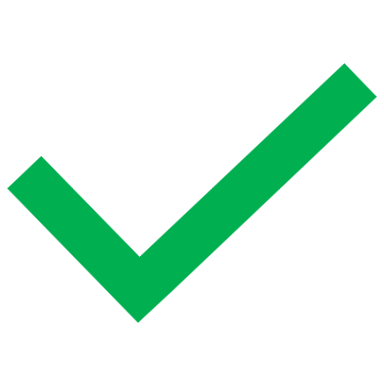 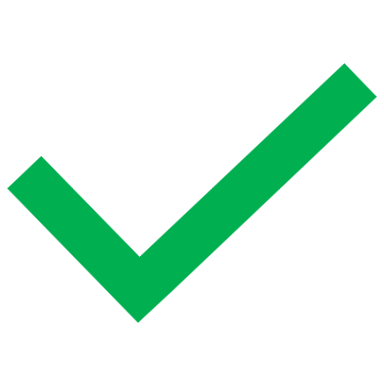 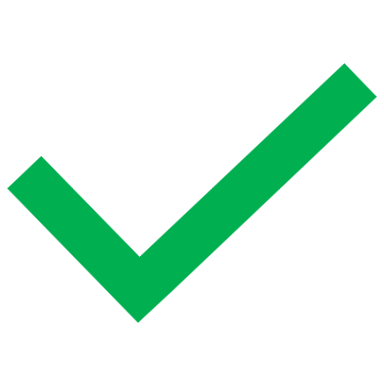 Voting 
Member
Voting 
Member
Voting 
Member
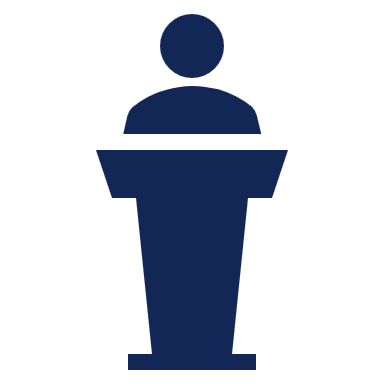 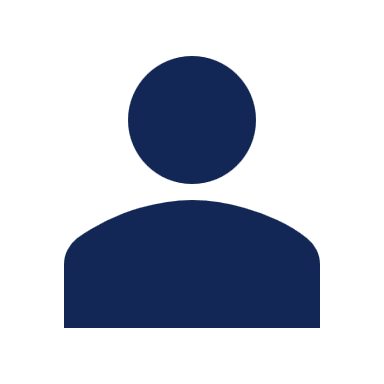 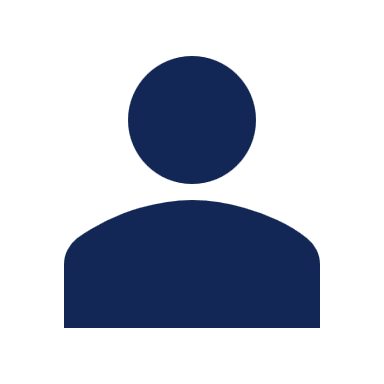 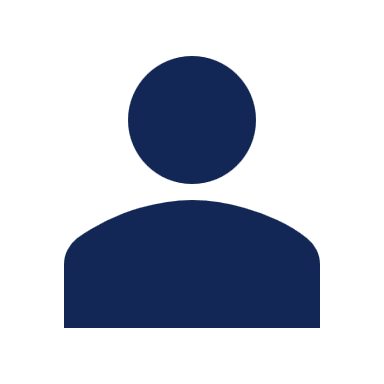 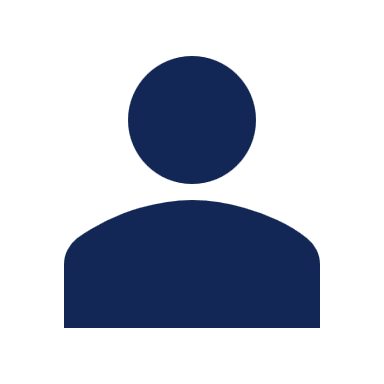 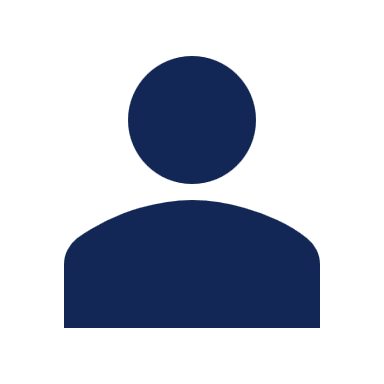 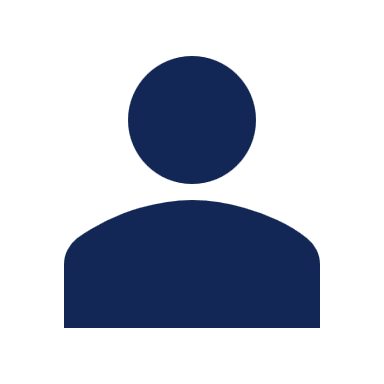 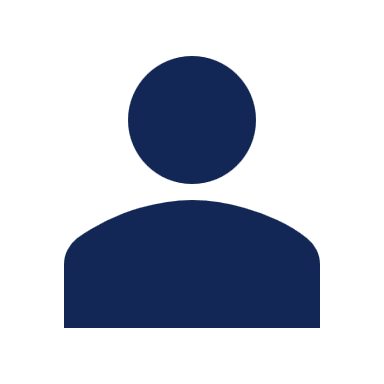 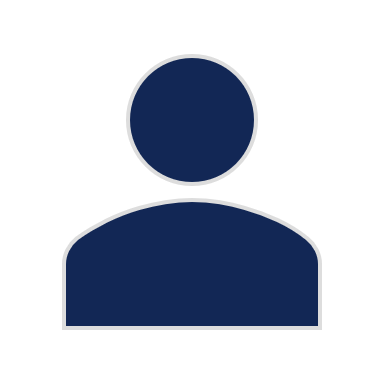 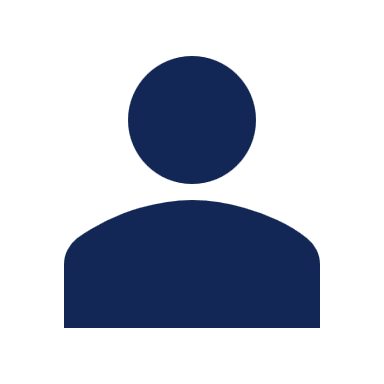 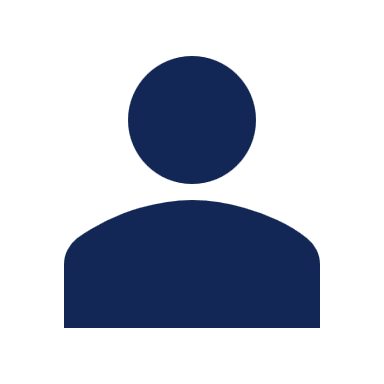 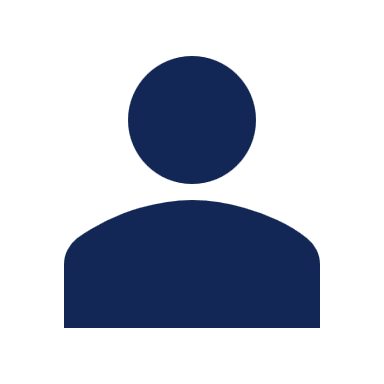 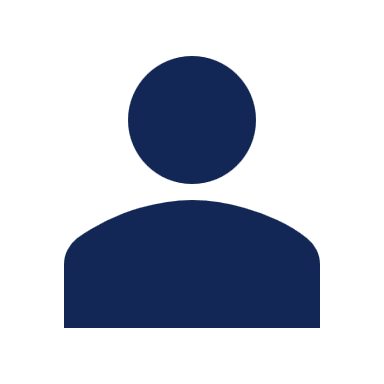 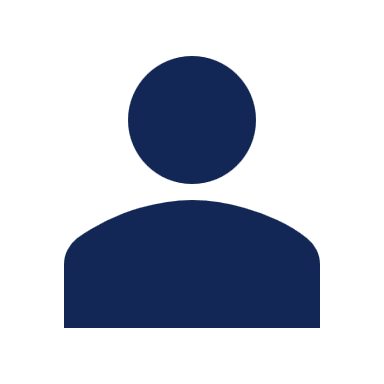 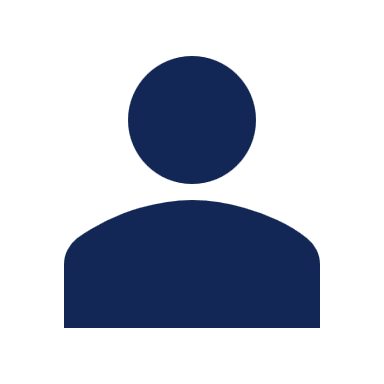 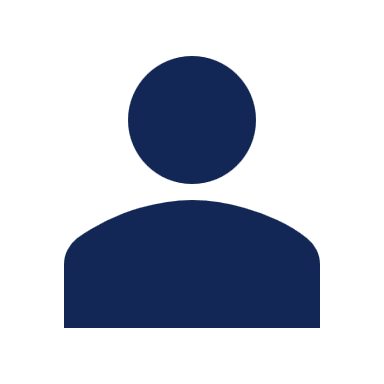 1
12
2
District Lay Representatives
1
Teacher-at-Large
Pastors-at-Large
Synod President
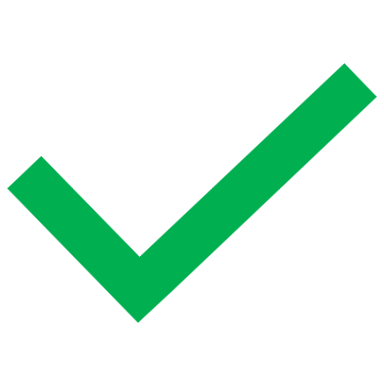 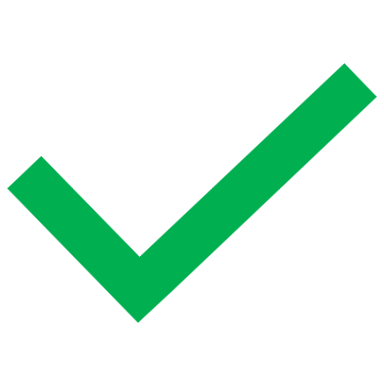 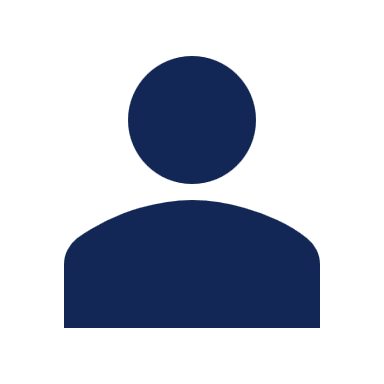 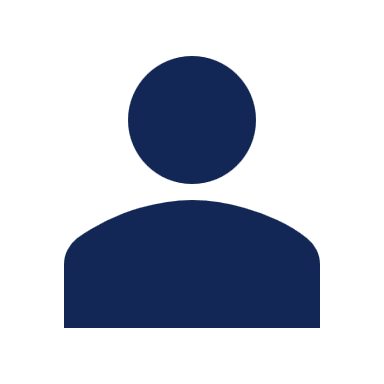 Voting 
Member
Voting 
Member
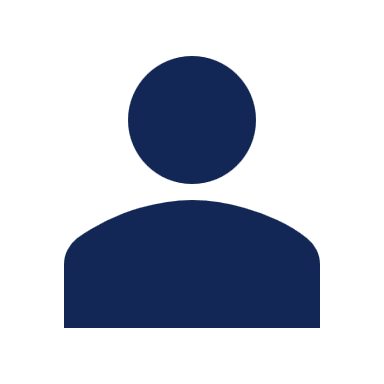 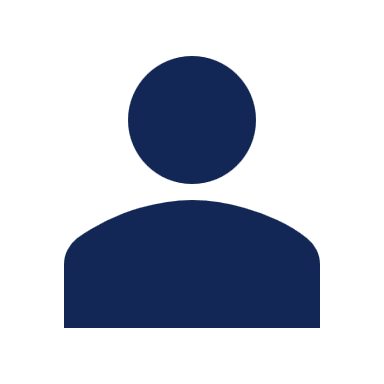 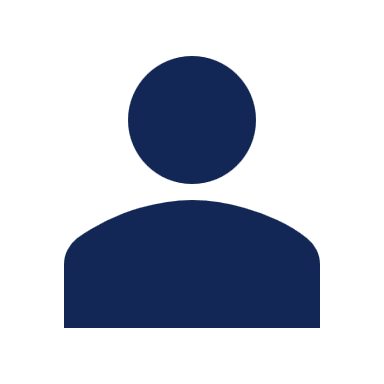 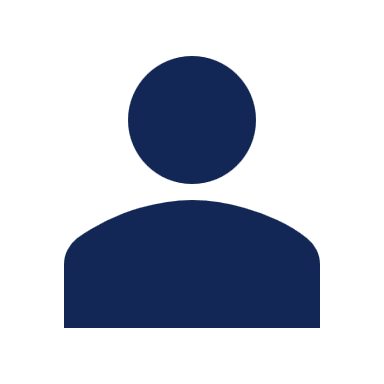 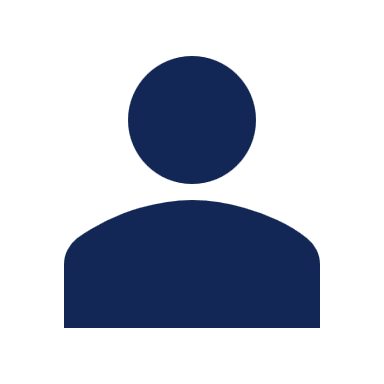 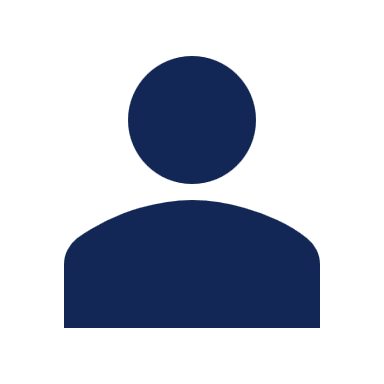 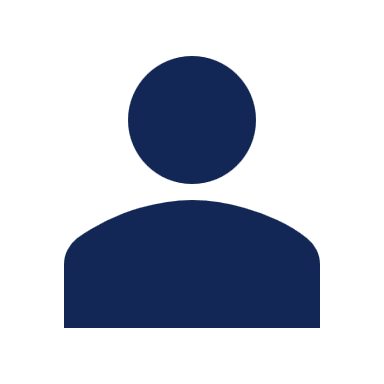 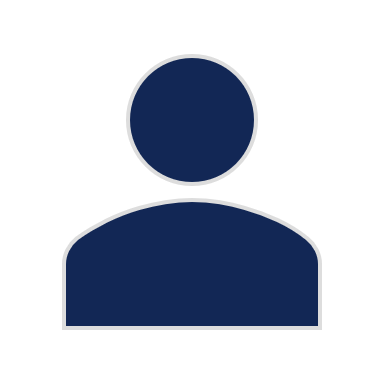 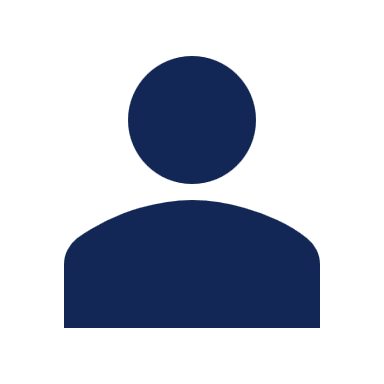 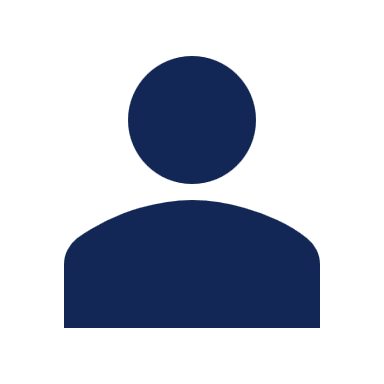 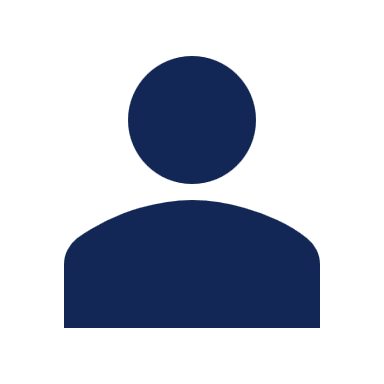 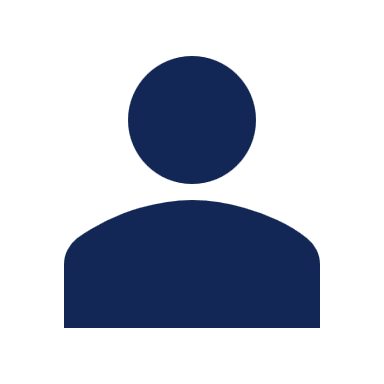 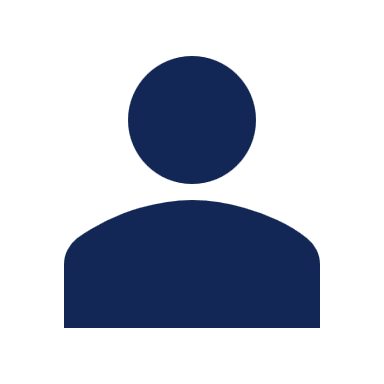 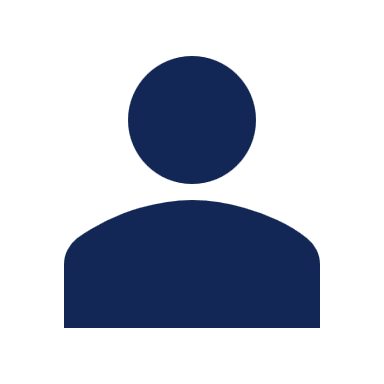 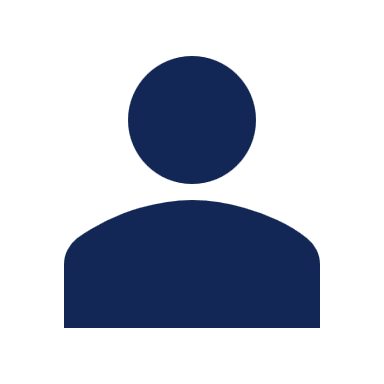 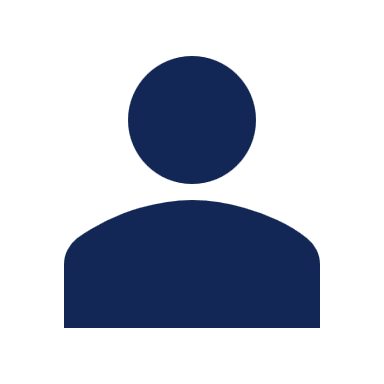 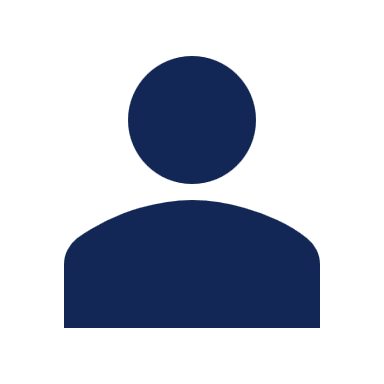 First and Second Vice President
Area of Ministry Chairmen
3
11
2
3
District Presidents
Advisors
5
[Speaker Notes: The Synodical Council is the operational oversight board of the synod and is composed of 21 voting members.  
The synod president serves as the chairman and shall vote in case of a tie.  
There are 12 lay representatives, one elected by each district of the synod.
There are 2 pastors at-large and 1 teacher at-large that are elected by the synod convention.
There are 3 district presidents elected by, and representing, the Conference of Presidents.
There are 3 area of ministry chairmen representing the Boards for Home Missions, World Missions, and Ministerial Education.  
There are 13 advisory members, which includes both the first and second vice president of the synod and 11 other representatives from areas of the synod’s work, who serve as non-voting members.]
Synodical Council Operations
SC meetings are held at Worship Center in November and April (3rd meeting in July typically does not occur)

Meeting takes place all day Friday and Saturday morning
Friday Morning Plenary Session
Friday Afternoon Committee Meetings
Saturday Motions and Votes
Synodical Council Committees
Administration Committee
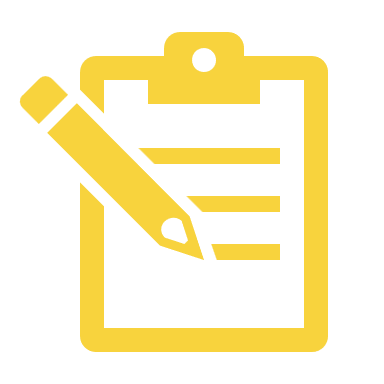 Home Missions
Congregational Services
World Missions
Ministerial Education
Finance
Human Resources
Information Technology
Communications
WELS Foundation
WELS Investment Fund
Church Extension Fund
Ministry Committee
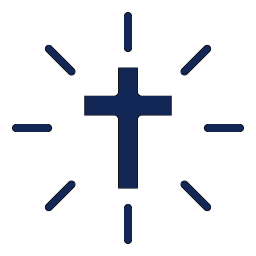 Finance Committee
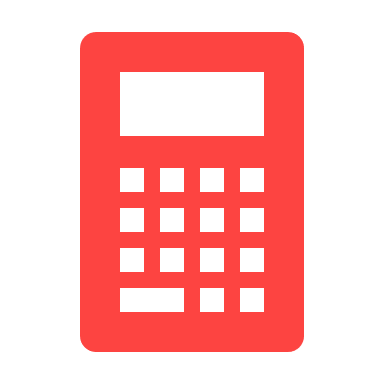 Synodical Council Business
WELS budget plan approval and modifications
Synod ministry priorities and spend levels
Administrative requirements
Pay increases
New positions
IT initiatives
WELS board nominations & approvals
Asset capital expenditures and disposals
Financial audits
Synodical Council April 2024 Meeting Highlights
Ministry Recruitment Task Force – Presented update on the work being done to address called worker shortages
Overview of Synod’s Long Range Plan (“Christ Through Us”) for the period of 2025-2035 was presented
WELS called worker wages were reviewed and discussed
Proposal to survey congregations and other calling bodies on “actual compensation levels” compared to code was approved
10 appointments & reappointments to various board positions were approved (WELS Foundation, WELS Investment Fund, Church Extension Fund, WELS Retirement Commission)
Approved next biennium (FY26 & FY27) support forecast and planning assumptions
Financial Overview
10
CMO Projections
(amounts in millions, unless otherwise noted)
↓ 0.4%

Under FY23 Actual
↓ 0.3%

Under FY24 Forecast
11
[Speaker Notes: Slide 11 provides an overview of Congregation Mission Offerings (or CMO) over the past several years and projections for the upcoming biennium, which makes up about 70% of annual synod support for operating expenses.
We’ve included several years of history to help illustrate the historical levels of CMO that we had been seeing prior to the pandemic of roughly $21 million per year. Since then, we have consistently seen CMO come in roughly $1.5 to $2.0 million higher per year, finishing FY23 at $23.4 million.
Calendar year 2024 CMO subscriptions came in at $23.2 million. WELS Financial Services worked closely with the Ministry of Christian Giving to project CMO for calendar years 2025, 2026, and 2027 to include an increase in CMO of 0.5% annually.
We then use these projections along with historical month-to-month trends in order to convert the calendar year estimates to fiscal years.
We are expecting CMO to remain relatively consistent on a fiscal year basis around $23 million per year.]
WELS Stand-Alone ― Financial Summary
(amounts presented without restrictions and in millions, unless otherwise noted)
FY23 Budget = ~$52M
$10.3
$8.6
$9.7
$13.3
$7.7
$9.4
$8.5
$6.8
$4.0
$6.3
12
[Speaker Notes: Slide 7 provides a summary of the WELS stand-alone financial results for the first nine months of FY24 and the full fiscal years of FY23 and FY22.  
WELS stand-alone financials include support and expenses related to Home Missions, World Missions, Ministerial Education, Congregation & District Ministry, and Ministry Support but excludes the 9 wholly-owned subsidiaries.  
WELS is in a very strong and stable financial position.  
WELS areas of ministry received total unrestricted support in FY23 of $51.9 million, consisting of Congregation Mission Offerings (or CMO) of $23.4 million, unrestricted special fund support designated for specific areas of ministry of $19.0 million, and other general unrestricted support of $9.5 million.
CMO has remained strong through the first nine months of FY23 totaling $17.8 million, up 1.1%, or $200,000, to the prior year through nine months and representing 77% of the plan, ahead of the planned pace for the fiscal year. The Lord continues to bless the synod’s ministry through consistent and increasing offerings from congregations.  
In addition to increased levels of CMO, we have continued to see strong levels of unrestricted support through gifts, grants, and bequests, which allow for the continued expansion of mission and ministry efforts. Through the first nine months of FY24, both unrestricted special fund support and other unrestricted support are trending better than the planned pace for the fiscal year.  
Synod operating and special fund expenses for the areas of ministry totaled $47.8 million in FY23, an increase in expenses of $3.5 million over the prior year, but directly in line with planned levels in total. The increase from the prior year was driven by (1) increased spending within World Missions for the theological training center in Vietnam and the London mission as well as (2) increased spending within Ministry Support primarily related to increased grant expenses from Christian Aid & Relief, all leading to an overall increase in reserves without donor restrictions for FY23 of $4.1 million.  
Through the first nine months of FY24, overall expenses are generally trending slightly under the planned pace for the fiscal year, leading to a surplus through the first nine months of FY24 of $3.6 million.  
For more information and analysis on the synod’s financial results, please refer to the Financial Results report beginning on page 57 of Report to the Twelve Districts.]
Thank You
“The earth is the Lord’s and everything in it, the world, and all who live in it.”

Psalm 24:1
[Speaker Notes: Thank you for your time and attention, and I want to remind you that the 68th biennial convention is scheduled for the summer of 2025 on the Martin Luther College campus. The entire convention will be livestreamed on the synod’s website, wels.net.]
FY26 & FY27 Initial Planning Assumptions
(amounts in millions, unless otherwise noted)
FY26                FY27
FY26                FY27
Total Synod Support (amounts in millions)
Breakdown by Area of Ministry
↑ 3.1%
↑ 3.9%
↑ 5.0%
↑ 4.7%
14
[Speaker Notes: The key assumptions built into the proposed FY26 & FY27 ministry financial plan include:
An increase in both called and non-called workers’ wages of 3.5% on average for FY26 and 2.0% on average for FY27. The higher increase built into FY26 is meant to help with continued inflationary pressures before getting back to a more normalized increase level of 2.0% by the second year of the biennium.
Healthcare expenses are expected to increase 10.0% each year of the biennium given continued worsening claims experience, significant cost inflation, and more severe catastrophic claim situations.
Given the funded status of the pension plan (89% funded status as of 1/1/2024 using a 6% discount rate) and transition from the pension to the Shepherd Plan, there is no increase needed for retirement benefit contribution costs to calling bodies at this time.
Finally, we have estimated a 3.0% increase for both operational expenses and the school subsidies, which is consistent with increases we built into the FY24 & FY25 ministry financial plan, and 1.0% higher than what was included in the FY22 & FY23 ministry financial plan.
This all culminates in a 3.9% increase in synod support in FY26 of $35.3 million and a 3.1% increase in synod support in FY27 of $36.4 million, ultimately $5.5 million (or 18%) higher than the total level of synod support that was just provided in FY23.
On the right-hand side of the screen, you can see how these levels of synod support would be impacting each major area of ministry.

OPTIONAL ADDITIONAL INFORMATION ON VEBA INCREASES ― VEBA Plan claims experience turned sharply worse following the COVID-19 public health emergency due to a return to care utilization, significant cost inflation, and more severe catastrophic claim situations.  The addition of government-required benefits for COVID-19 and mental health parity, as well as compliance with new government reporting requirements, has also increased VEBA Plan costs. Although the VEBA Commission provided rate stability by not increasing rates for the 2021 and 2022 plan years, the aforementioned headwinds required rate increases of 9.5% for 2023 and 11% for 2024. To ensure that the VEBA Plan maintains sufficient reserves during this high-cost period, we are estimating 10% increase rates per year as well as reviewing deductible and coinsurance amounts to maintain pace with inflation. The VEBA Commission and its advisors will carefully monitor the higher inflation environment and uncertainties with financial markets and the long-term impacts of the pandemic, and their impacts on the VEBA Plan. It is likely that VEBA Plan rates will increase more significantly than in recent years to offset cost inflation and maintain adequate reserves. WELS Benefit Plans leadership, as well as the VEBA and Retirement Program Commissions, are acutely aware of the need to keep benefit plan costs as low as possible to allow calling bodies to preserve valuable assets to fund ministry efforts. The primary goal for the benefit plans going forward is to strike the best balance between acceptable costs to calling bodies and meaningful benefits to participants.

OPTIONAL ADDITIONAL INFORMATION ON WAGE INCREASES ― WELS Financial Services and the Compensation Review Committee have been monitoring the inflationary and wage environment. There is a strong desire at both the calling body level as well as the synodical level to ensure called workers are being compensated fairly. An important item to remember is that both the synod and individual calling bodies have a part in ensuring that called workers are being properly financially supported. 
The synod’s role in setting compensation levels for called workers in managing and maintaining the WELS Called Worker Compensation Guidelines. These guidelines were developed to take into account various information including called workers’ ministerial position, years of experience, additional ministry responsibilities, and additional education to provide a recommended range of salary for the calling body to consider. The salary matrix and compensation calculator are meant to be helpful tools in assisting a calling body in setting an appropriate level of compensation as included in the overall WELS Called Worker Compensation Guidelines. Since it is meant to be used widely across the synod, it isn’t meant to address every individual’s unique circumstances, but as a guide to ensure at least a base level of fair compensation. That is where the calling body comes in.
Based on the recommended ranges provided by the WELS Called Worker Compensation Guidelines, the calling body is tasked with giving careful and thoughtful consideration to a salary that demonstrates honor to the Lord’s servant and appreciation for the labors carried out in Christ. Because the synod does not know every specific called worker situation, it is the responsibility of the calling body to consider a multitude of factors in setting base compensation. The encouragement for any calling body is that at a base level they follow the Synod Compensation Guidelines. In that, each calling body has the flexibility and latitude to go above those base levels of compensation to consider individual circumstances, localized consideration, or other relevant factors.

In addition, we must remember that there are many more components to a called worker’s compensation package than just purely the base wage rate that should be considered when a calling body says they are paying “synod code.” In addition to the base salary recommendations that come from the salary matrix, the overall compensation package also includes: (1) adjustments based on the COLA (Cost of Living Adjustment) Index, (2) the cash housing allowance, (3) SECA (Self-Employed Contributions Act) contributions, (4) contributions made by the calling body for retirement savings, (5) VEBA health insurance premiums paid by the calling body, and (6) the tax benefit received through the minister of the gospel status (also known as the parsonage allowance), which allows for the avoidance of substantial income taxes. Several of these items within the overall compensation package are benefits that are very unique to called workers and improve called workers’ after-tax income considerably when compared to the average American.

They Compensation Committee is planning to survey calling bodies to try to better understand how the Synod Compensation Guidelines are being followed in practice.

As it relates to the wage increases built into the FY26 & FY27 biennium and inflationary impacts, WELS Financial Services quantified the impacts of inflation from the beginning of FY20 to projected CPI levels for 2027 in order to compare WELS wage increases over time to inflationary increases. Based on this information, the expected cumulative inflationary increase from the start of the pandemic through 2027 is expected to be 22.95%. WELS Financial Services then added up the WELS annual average wage increases for the salary matrix over the same time period (including the projected increases for FY26 and FY27) and calculated the annual compounding impact these increases would have over time to arrive at a cumulative WELS wage increase over the same time period of 20.49%.  What this shows is that given current economic projections and the proposed wage increases to the salary matrix over the next biennium, WELS wage increases on average will have generally kept up with the pace of inflation, only being about 2.5% lower on average over the time period. This also doesn’t take into account other components of the overall compensation package for called workers that has specific components meant to also address inflationary increases, including COLA, the housing allowance, and components of the tax benefit received through the minister of the gospel status (also known as the parsonage allowance).]